ДОПОЛНИТЕЛЬНАЯ ОБЩЕОБРАЗОВАТЕЛЬНАЯ ОБЩЕРАЗВИВАЮЩАЯ  ПРОГРАММА ПО
ДЕКОРАТИВНО- ПРИКЛАДНОМУ  ТВОРЧЕСТВУ
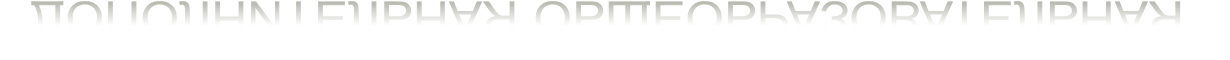 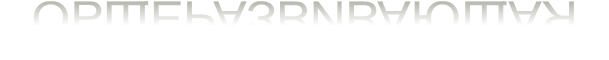 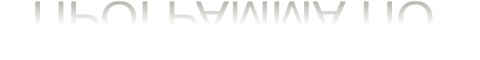 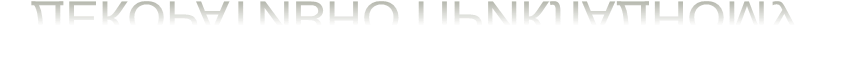 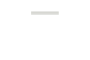 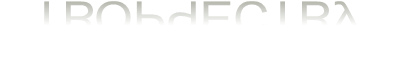 « МАСТЕРСКАЯ ЧУДЕС »
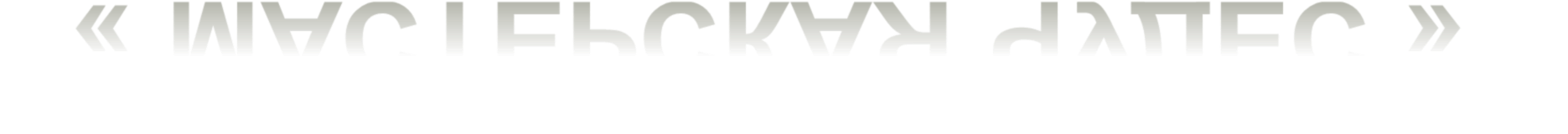 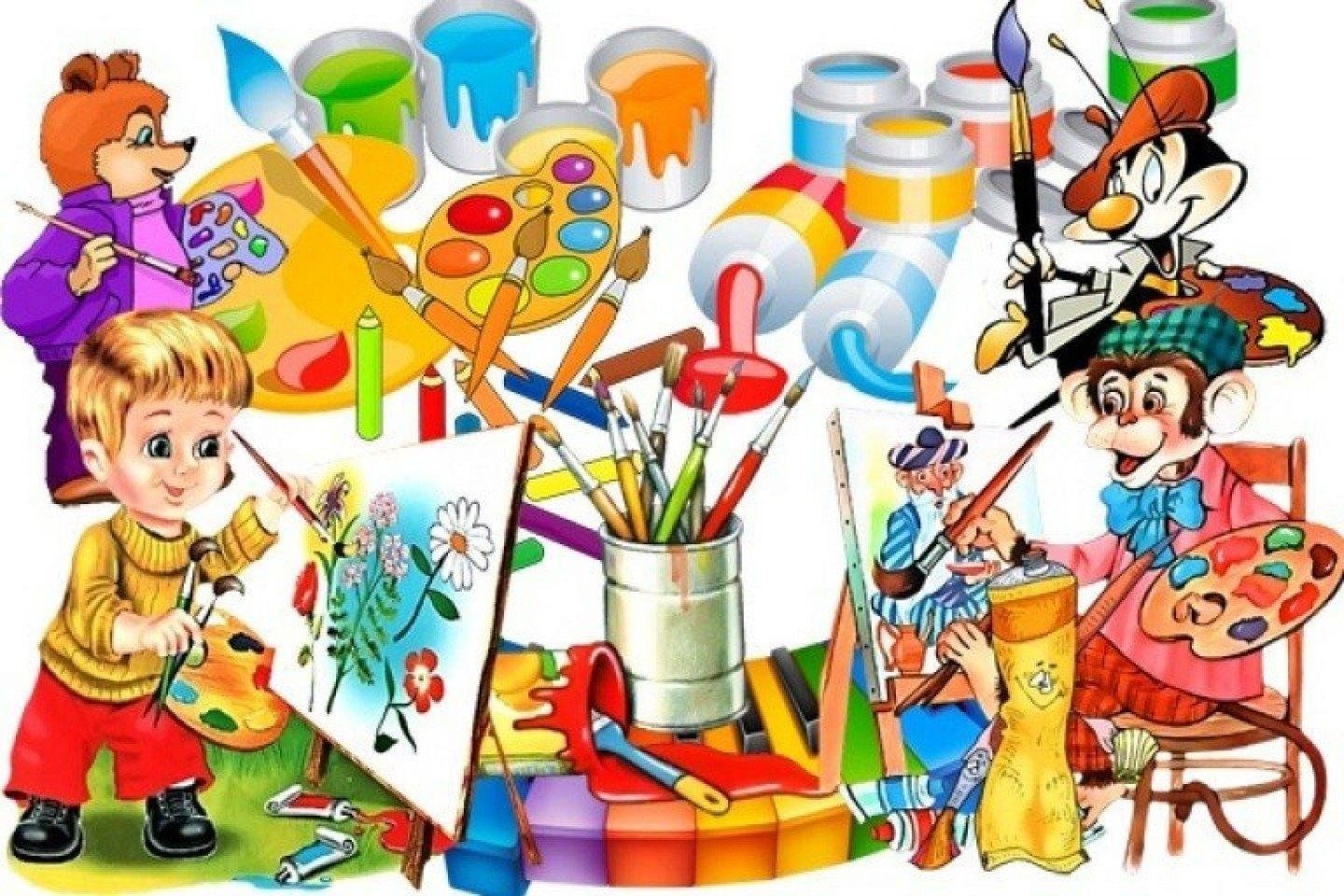 Возраст детей: 6 - 7 лет
Срок реализации: 1 год
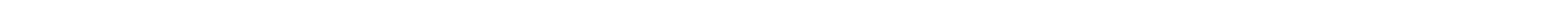 ЦЕЛЬ ПРОГРАММЫ
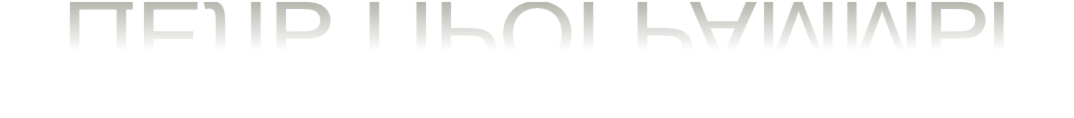 Создание условий для развития потенциальных творческих  способностей и возможностей детей	средствами
декоративно-прикладного искусства и традиционных  народных промыслов, через практическое освоение  технологий изготовления изделий в различных	техниках
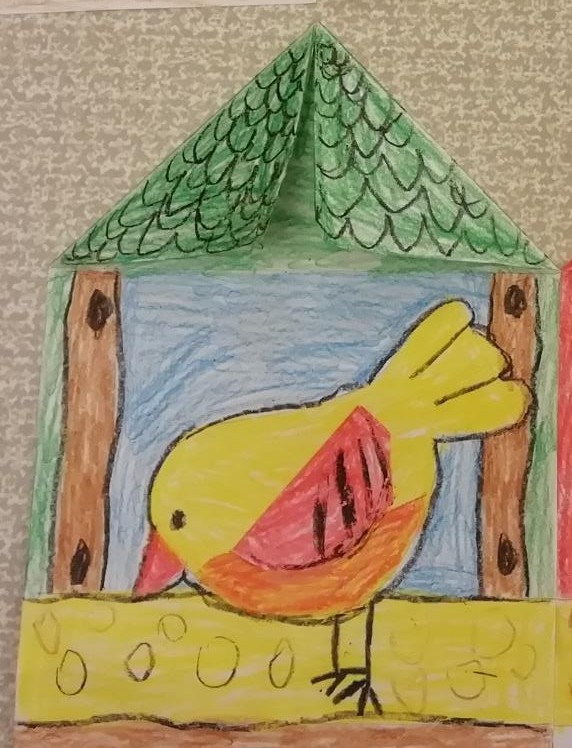 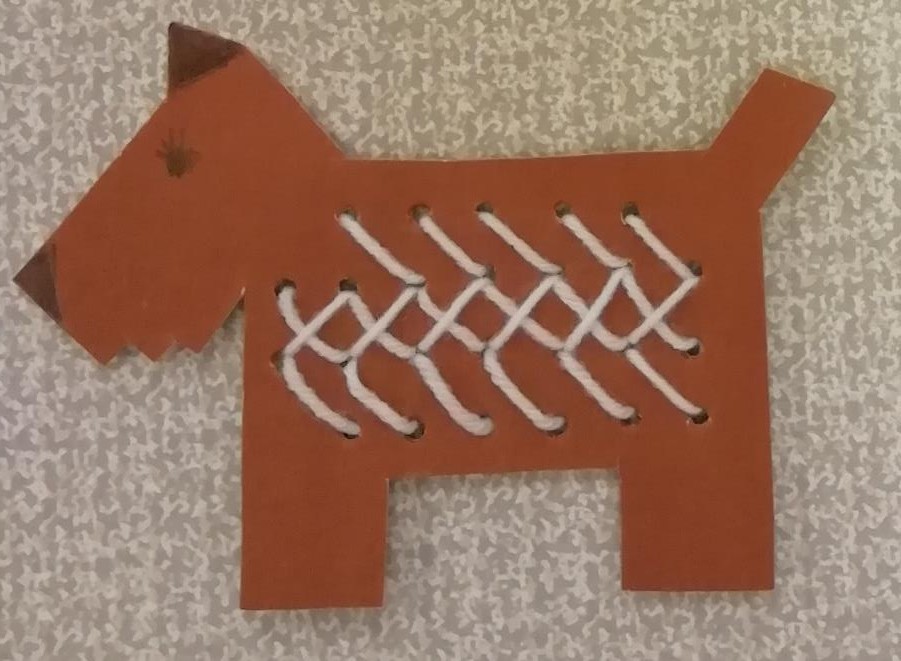 ЗАДАЧИ
Образовательные задачи:  
-Формировать устойчивый интерес к ДПТ и народным промыслам, через освоение приёмов и методов работы с традиционными и нетрадиционными материалами и инструментами.  
-Создать условия для экспериментальной творческой деятельности    
-Дать знания по композиции, формообразования, цветоведения, знания по истории возникновения и развития изучаемых видов ДПИ, традиций родного края и многообразии народных промыслов.
Воспитательные задачи:  
-Воспитать доброжелательное 	отношение к сверстникам, 	эмоциональную отзывчивость, умение ждать, радоваться достигнутому результату.
  
-Воспитывать усидчивость, аккуратность, трудолюбие, дисциплинированность, навыки самообслуживания, прививать навыки работы в коллективе, бережное отношение к вещам, навыки культуры поведения.
Развивающие задачи:  
-Развивать художественный вкус, фантазию, изобретательность, пространственное воображение, мышление память, внимание.  

-Обогащать визуальный опыт детей через посещение выставок, походов на природу.  

-Развивать у детей способность творчески мылить, приучать к точным движениям пальцев, совершенствовать мелкую моторику рук, развивать глазомер.
ПРОГРАММА РАССЧИТАНА НА ВСЕХ  ДЕТЕЙ БЕЗ ОГРАНИЧЕНИЙ В ВОЗРАСТЕ  ОТ 5 ДО 6 ЛЕТ
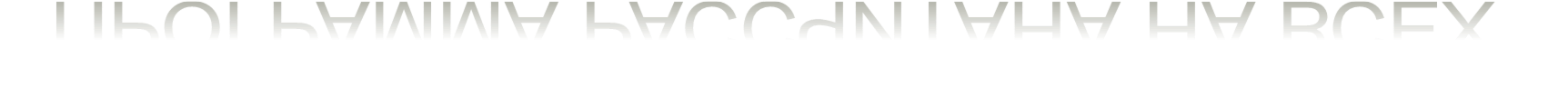 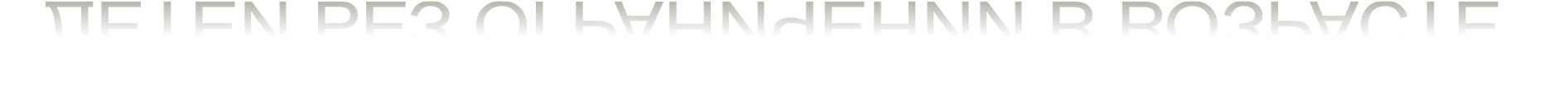 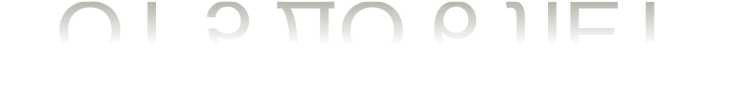 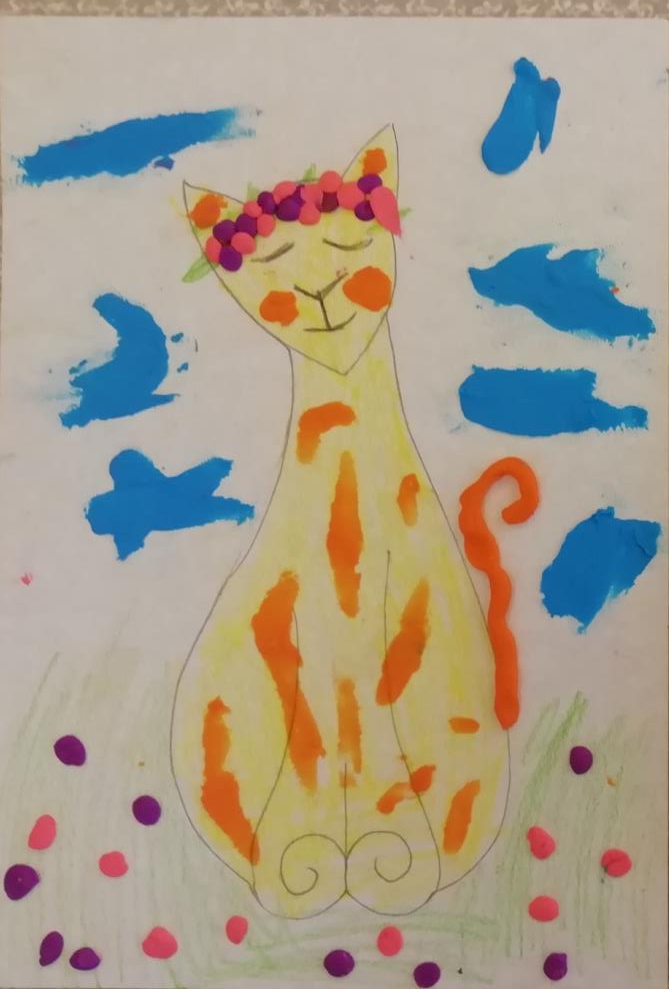 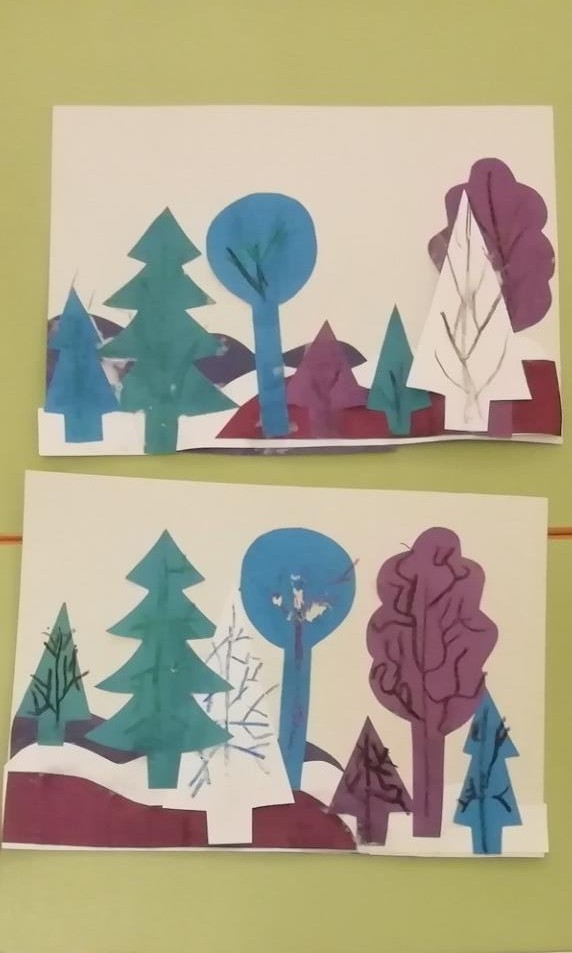 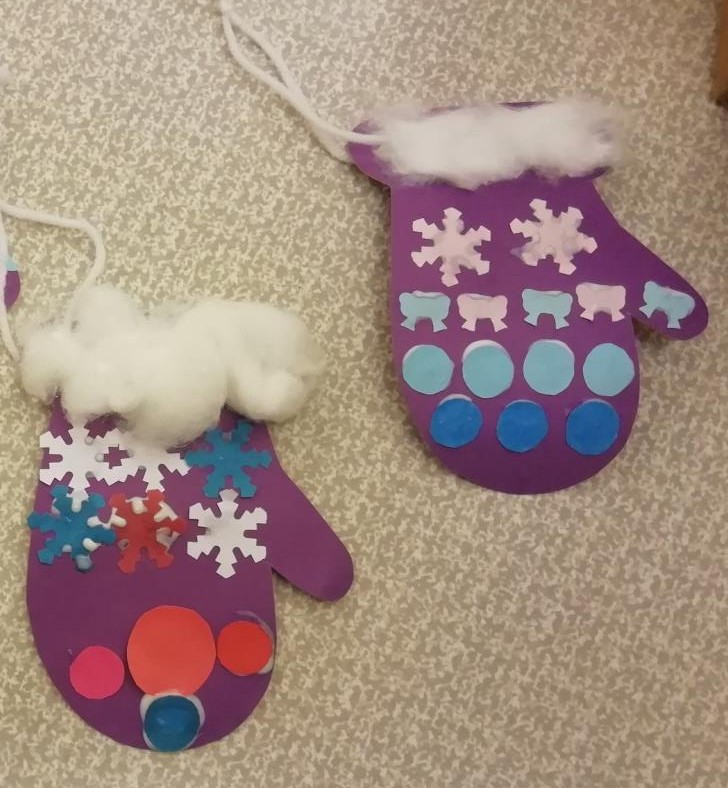 ПРОГРАММА ОБУЧЕНИЯ СОСТОИТ ИЗ  УЧЕБНЫХ БЛОКОВ

    «Рисунок»,
«Аппликация»,
«Рельефная
аппликация», «Объемная  аппликация», «Лепка»,
«Тестоплатика»,
«Бумагоплатика»,
«Работа с тканью,  нитками и веревкой».
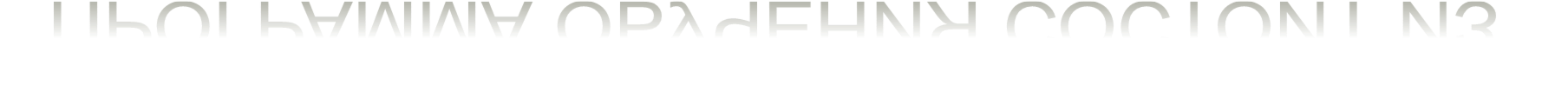 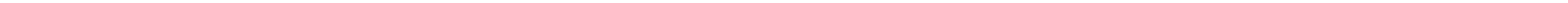 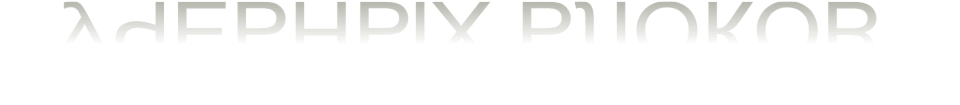 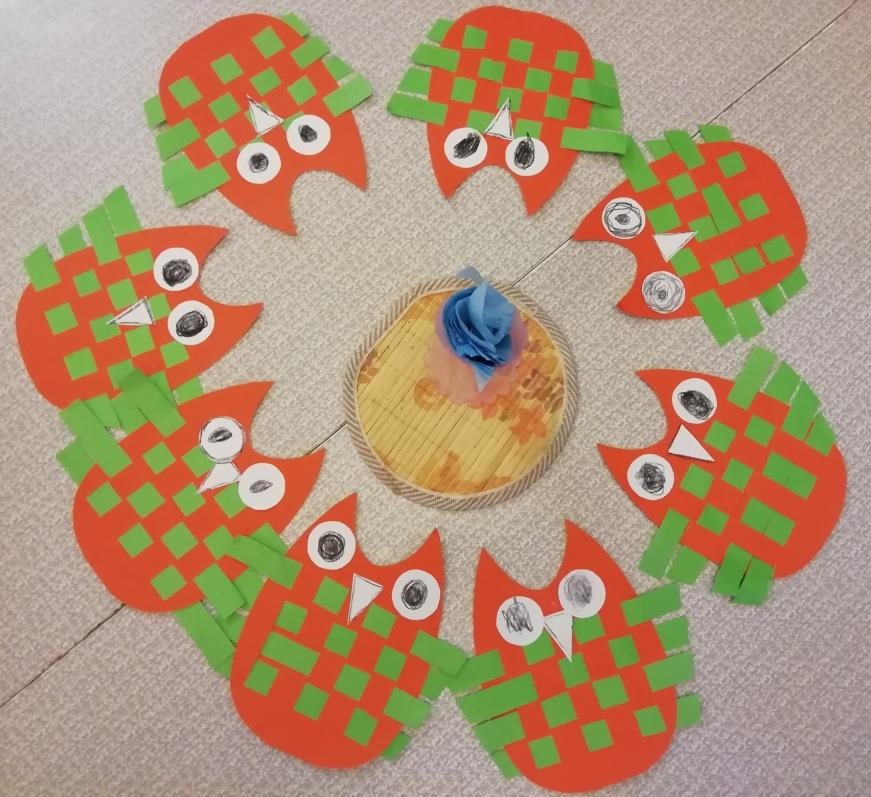 ПРИ	ВЫПОЛНЕНИИ РАБОТ ПРИМЕНЯЮТСЯ  НЕСКОЛЬКО ТЕХНИК ИСПОЛНЕНИЯ	В ОДНОЙ  ТВОРЧЕСКОЙ	РАБОТЕ
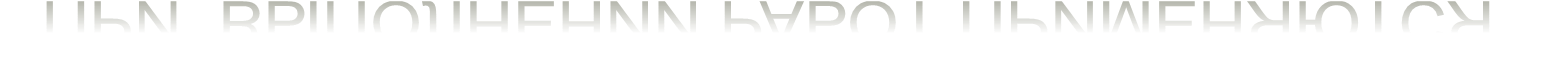 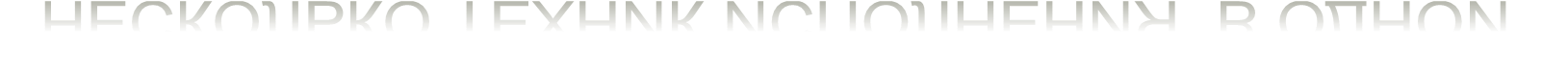 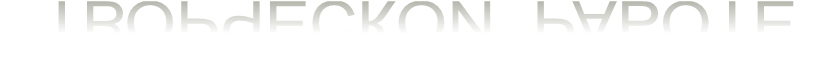 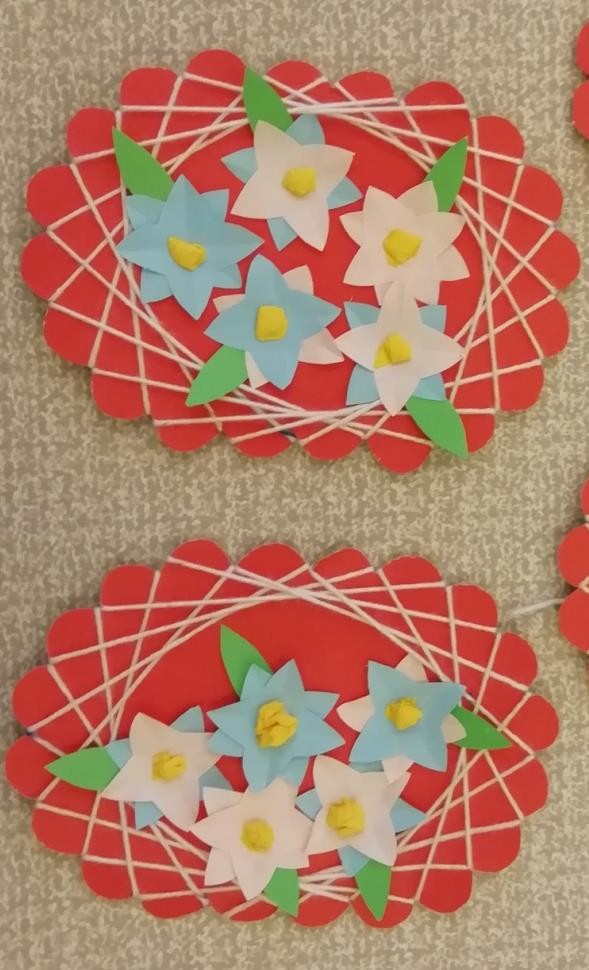 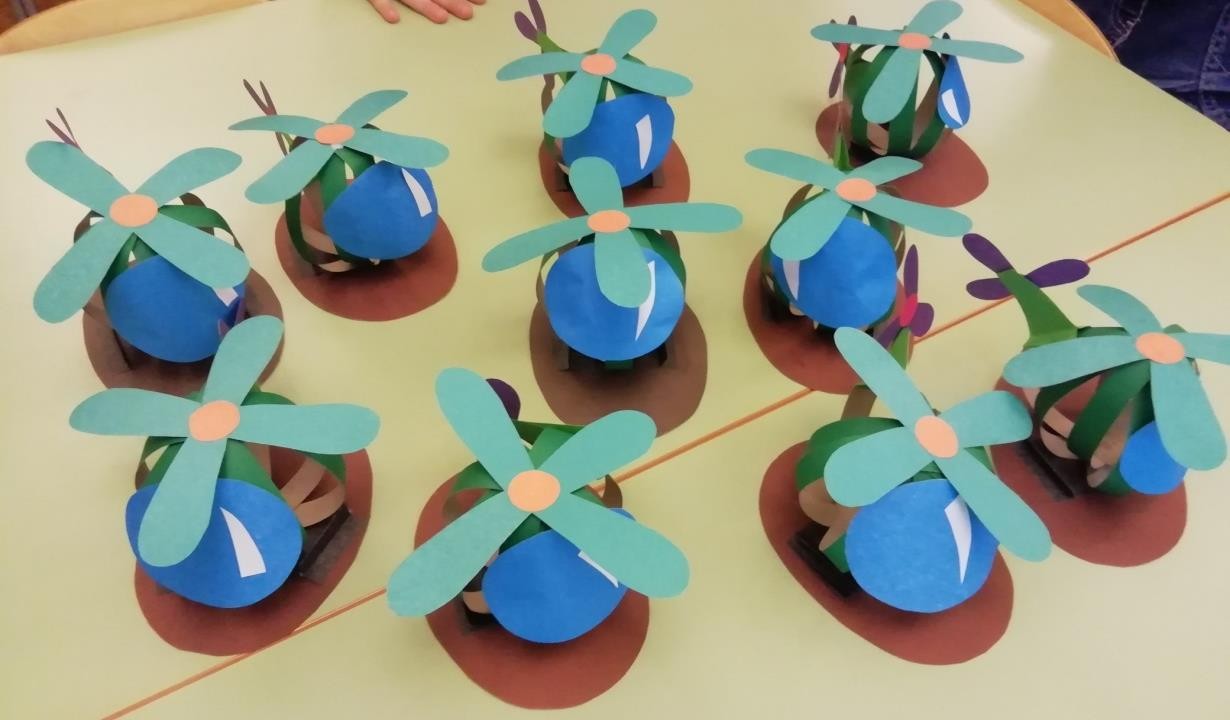 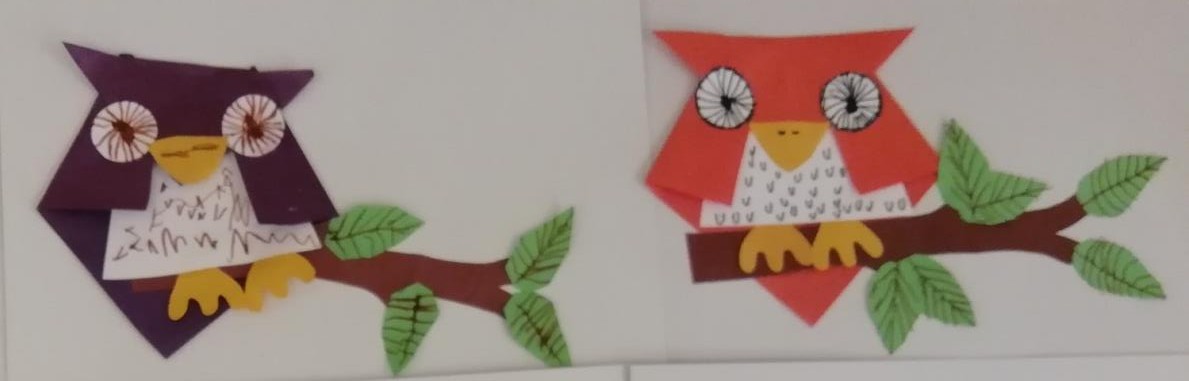 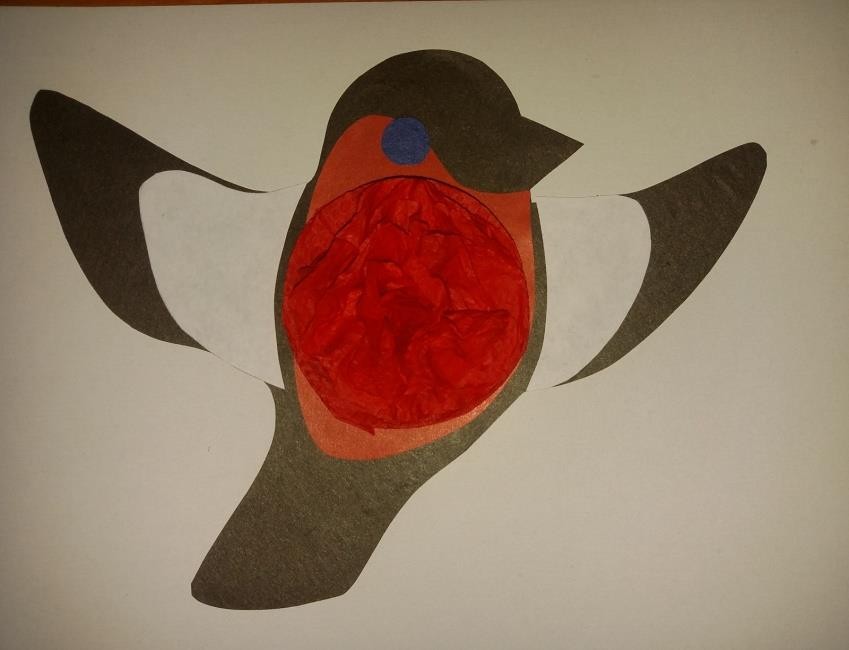 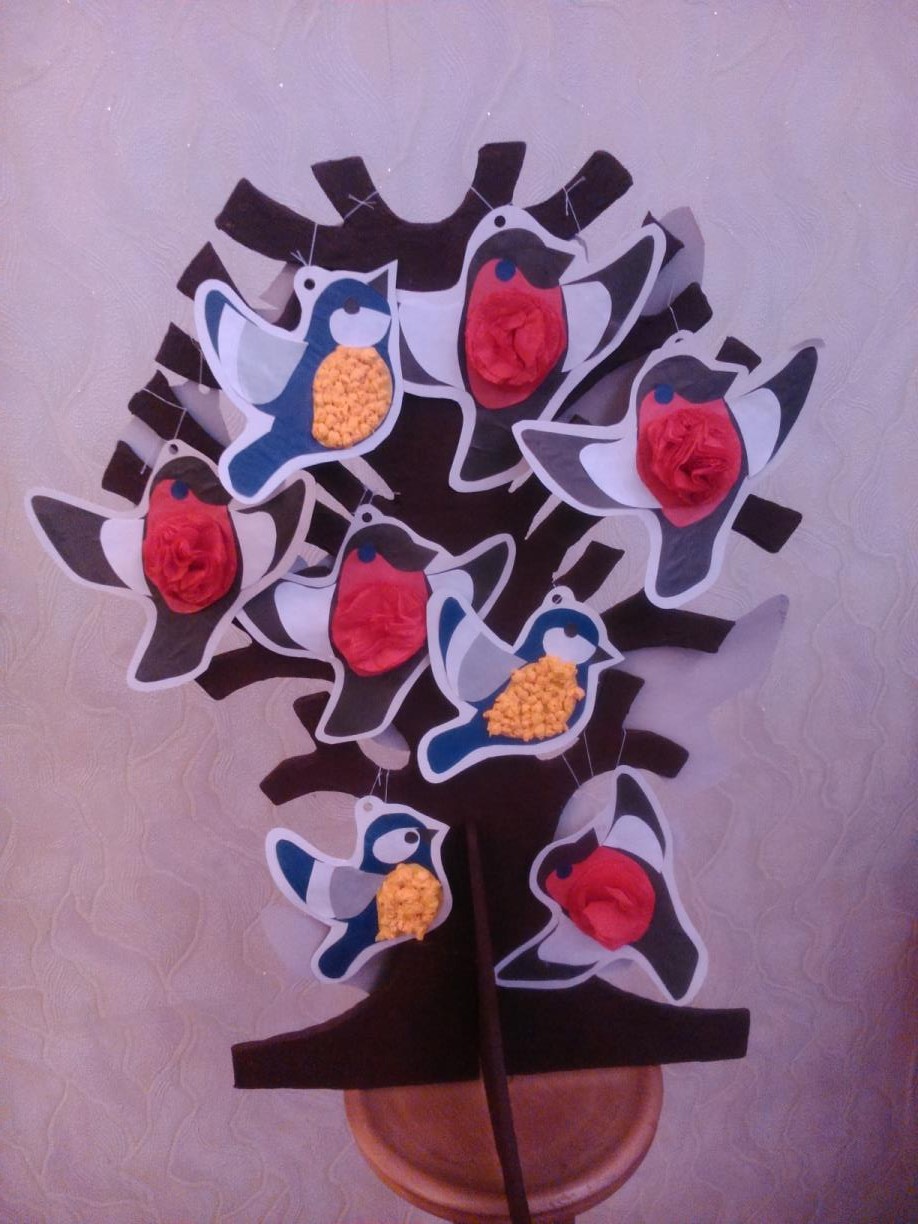 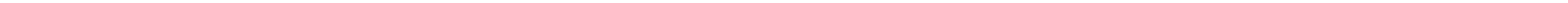 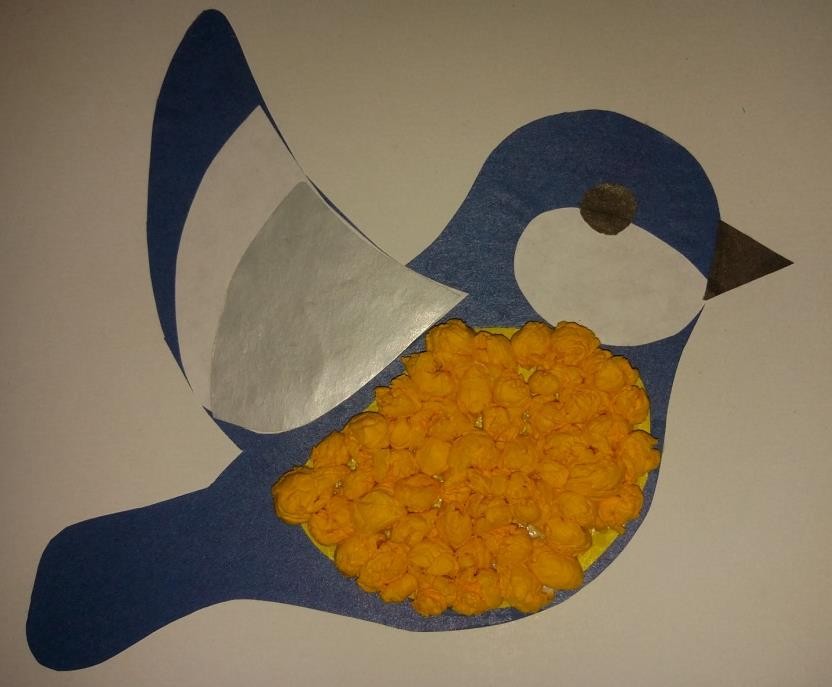 ЕЖЕГОДНО ТВОРЧЕСКИМИ РАБОТАМИ
РЕБЯТ УКРАШАЕТСЯ НОВОГОДНЯЯ	ЕЛКА
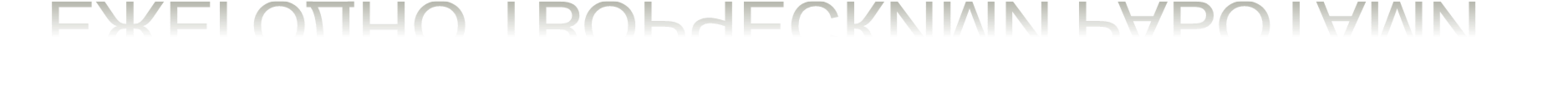 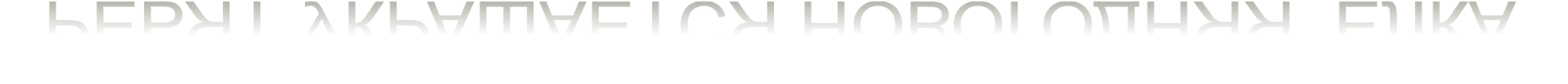 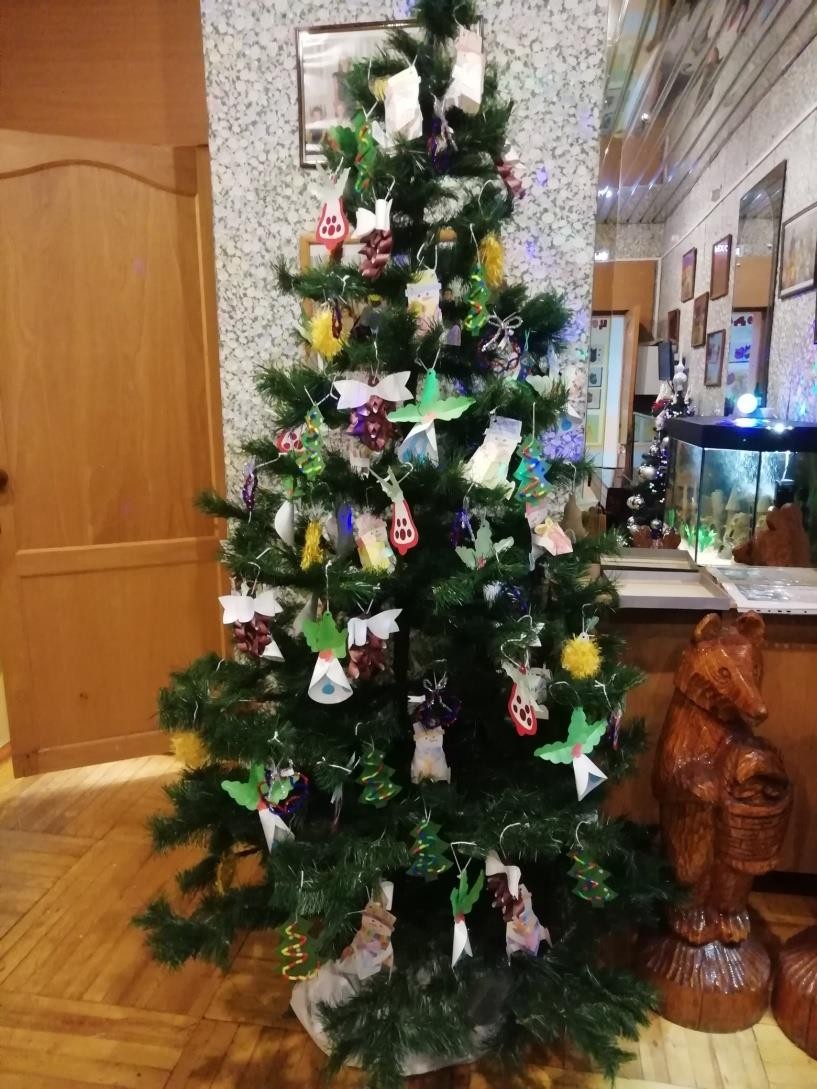 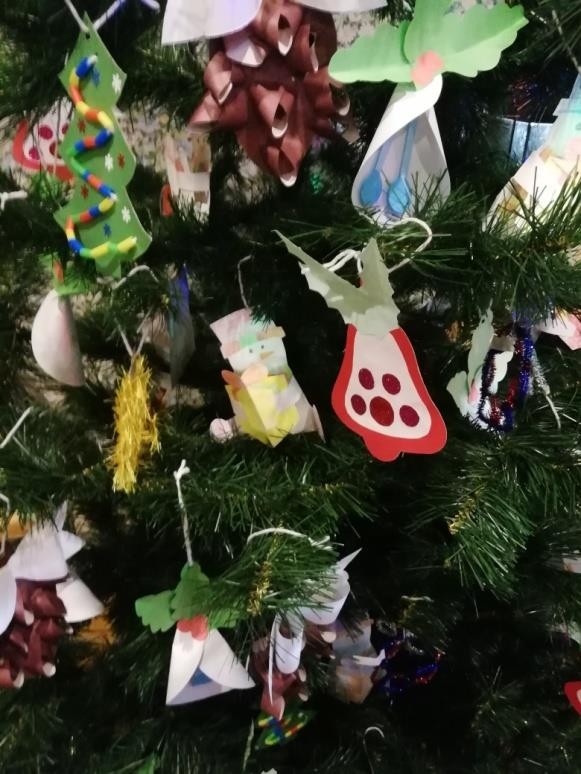 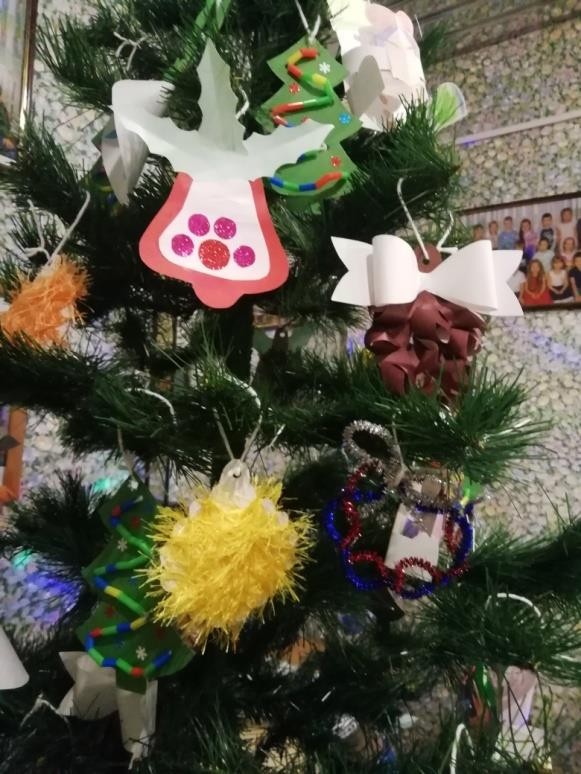 СПАСИБО ЗА ВНИМАНИЕ!!!
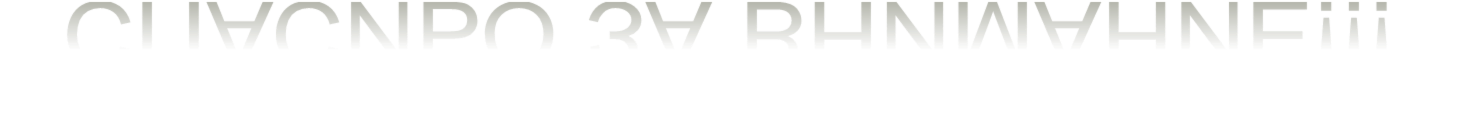 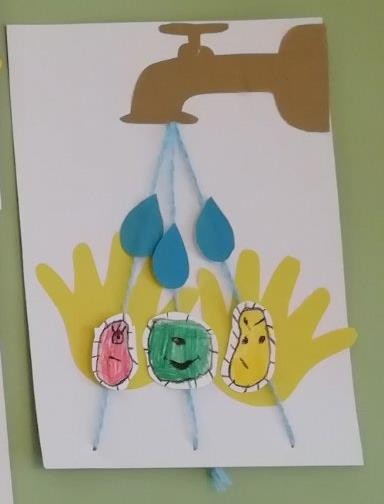 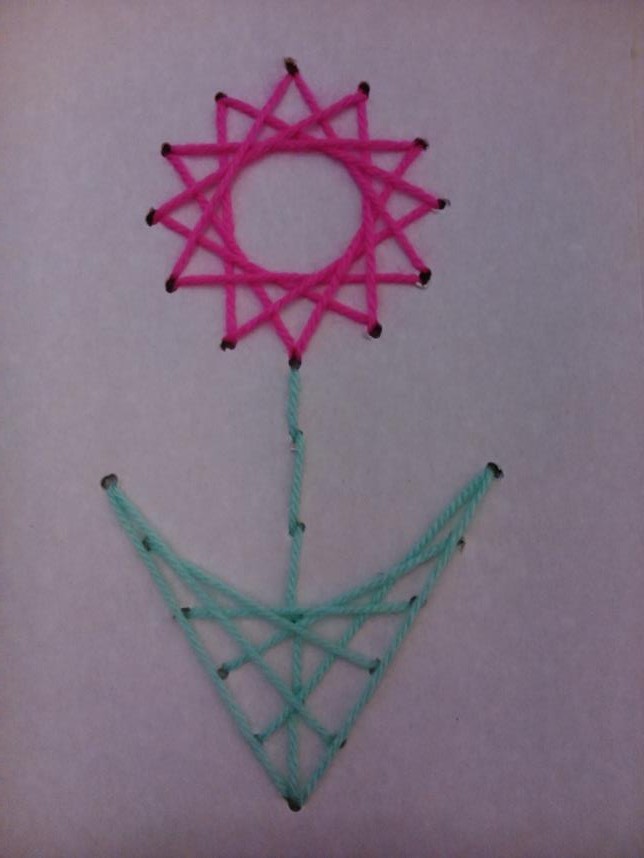 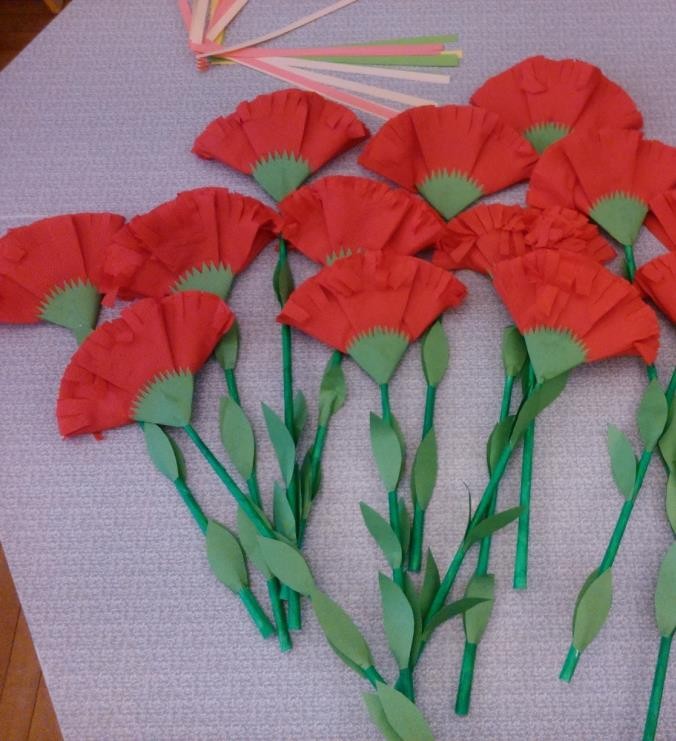